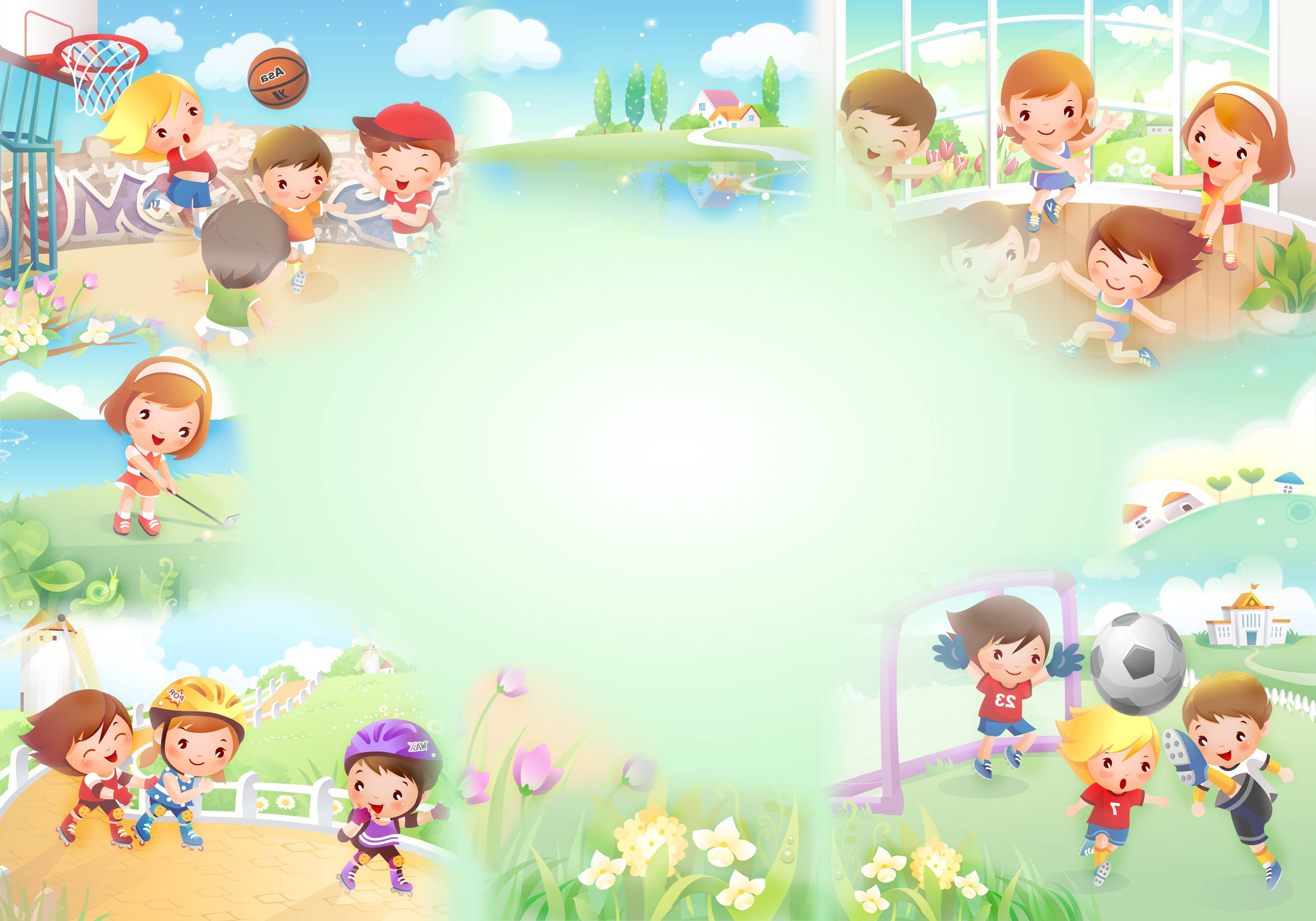 МОУ «РАЗУМЕНСКАЯ СРЕДНЯЯ ОБЩЕОБРАЗОВАТЕЛЬНАЯ ШКОЛА №1 БЕЛГОРОДСКОГО РАЙОНА БЕЛГОРОДСКОЙ ОБЛАСТИ»
Школьный спортивный клуб
 «РАЗУМЕНСКАЯ ЗВЕЗДА»
АВТОР: ВАЙНГОЛЬЦ НАТАЛЬЯ АНАТОЛЬЕВНА,
 заместитель директора, учитель математики
История создания школьного 
физкультурно-спортивного клуба
 «РАЗУМЕНСКАЯ ЗВЕЗДА»
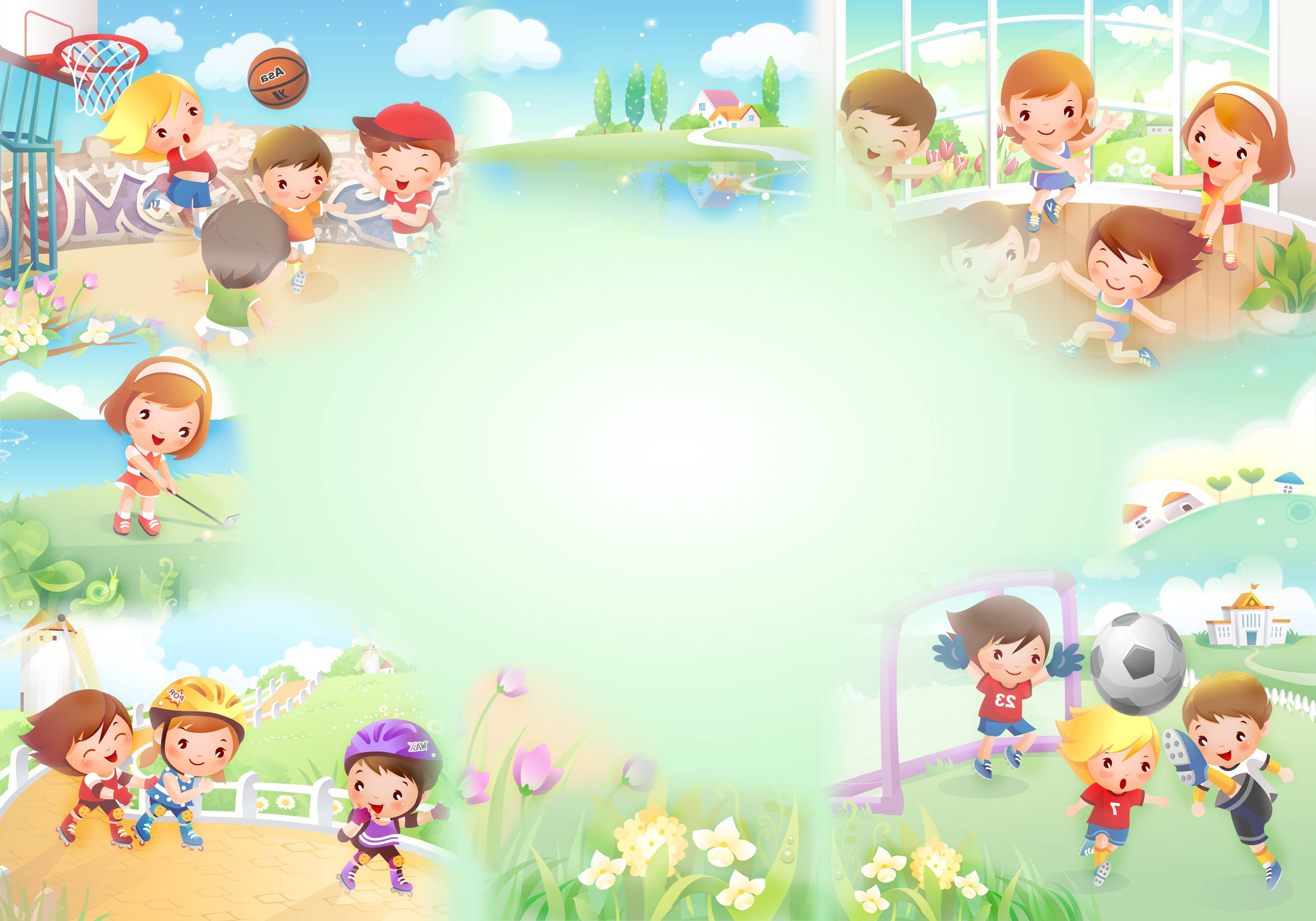 В целях широкого привлечения обучающихся, родителей и педагогических работников  школы к регулярным занятиям физической культурой и спортом, формирования здорового образа жизни, организации активного отдыха, повышения уровня физического развития,  на основании приказа директора от 31.08.2017 года №283 «О работе спортивного клуба «Разуменская звезда» в 2017-2018 учебном году» начал свою деятельность школьный спортивный клуб.
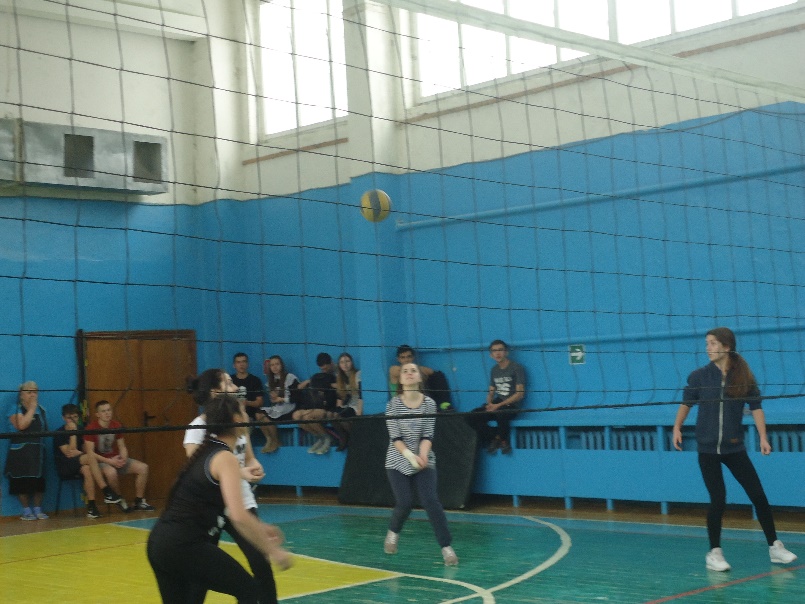 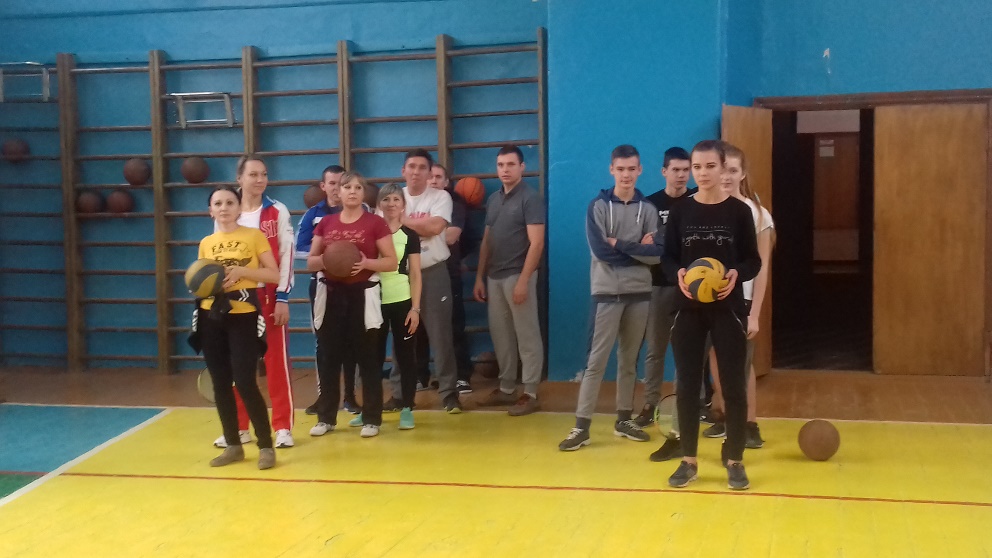 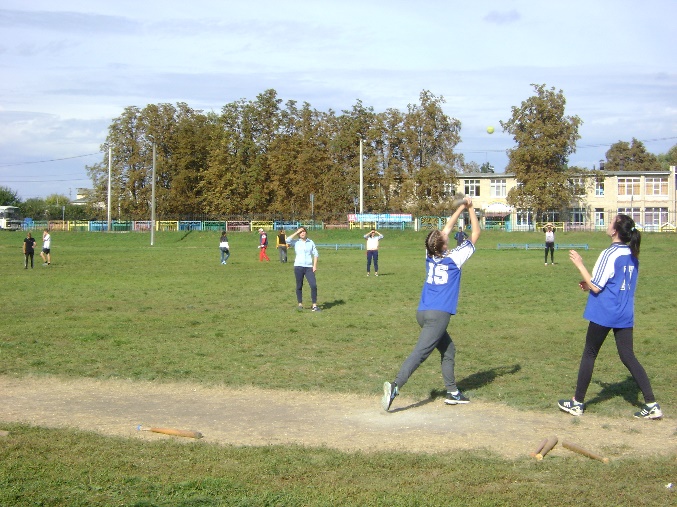 Деятельность клуба
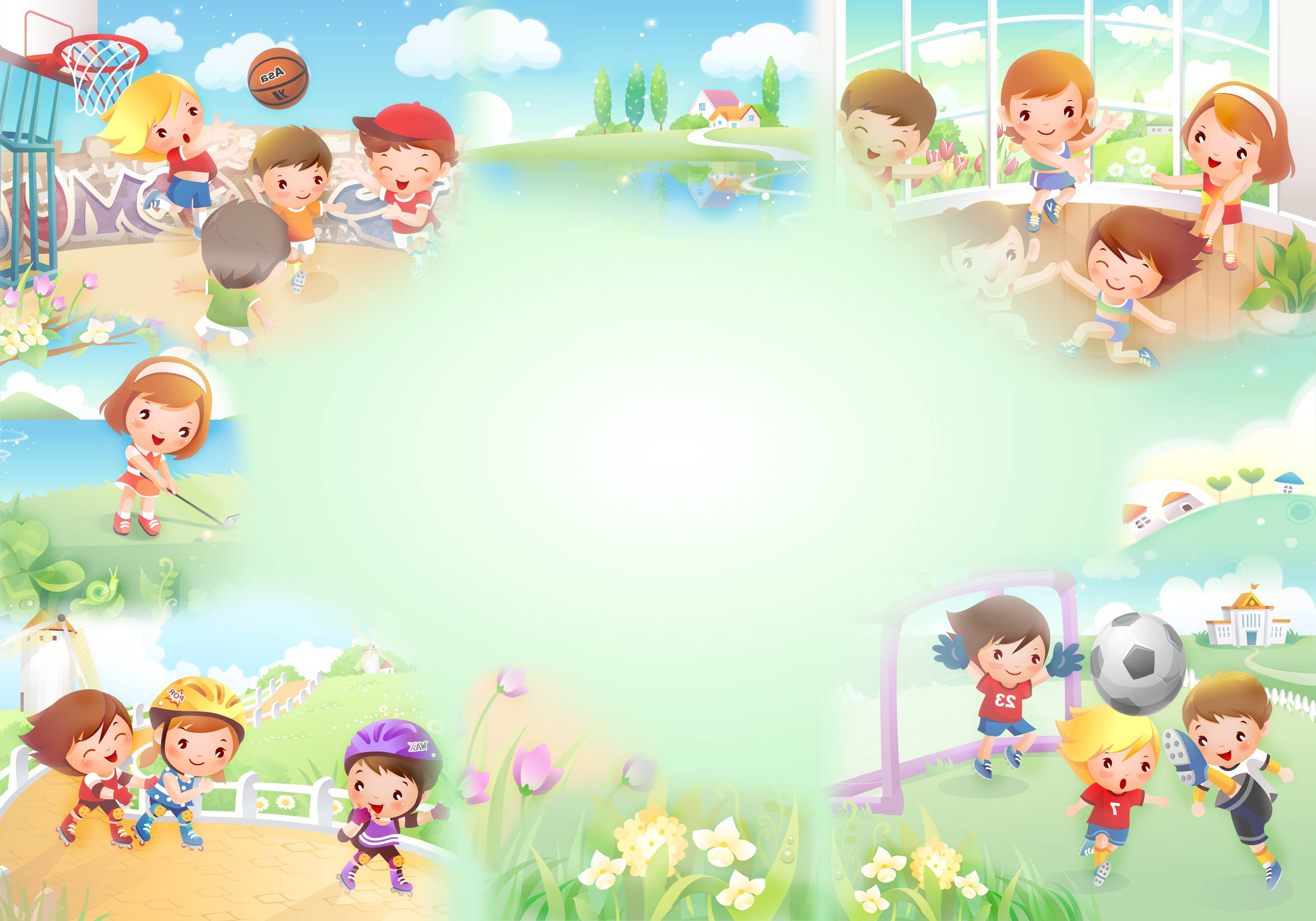 содействие открытию спортивных направлений в школе
агитационная работа в области физкультуры и спорта, информирование обучающихся о развитии спортивного движения
организация активного спортивно-оздоровительного отдыха обучающихся (походы, туризм и т.п.)
проведение спортивно-массовых мероприятий, соревнований среди обучающихся школы и с воспитанниками других ШСК
осуществление подготовки членов ШСК к выполнению нормативов испытаний (тестов) комплекса ГТО
внедрение физической культуры в быт обучающихся, проведение спортивно-массовой и оздоровительной работы в школе
подготовка обучающихся ШСК для участия в соревнованиях различного уровня
организация и проведение физкультурных и спортивных мероприятий, направленных на реализацию комплекса ГТО; утверждение положений (регламентов) о таких мероприятиях
создание сети физкультурного актива во всех классах школы
Структура клуба
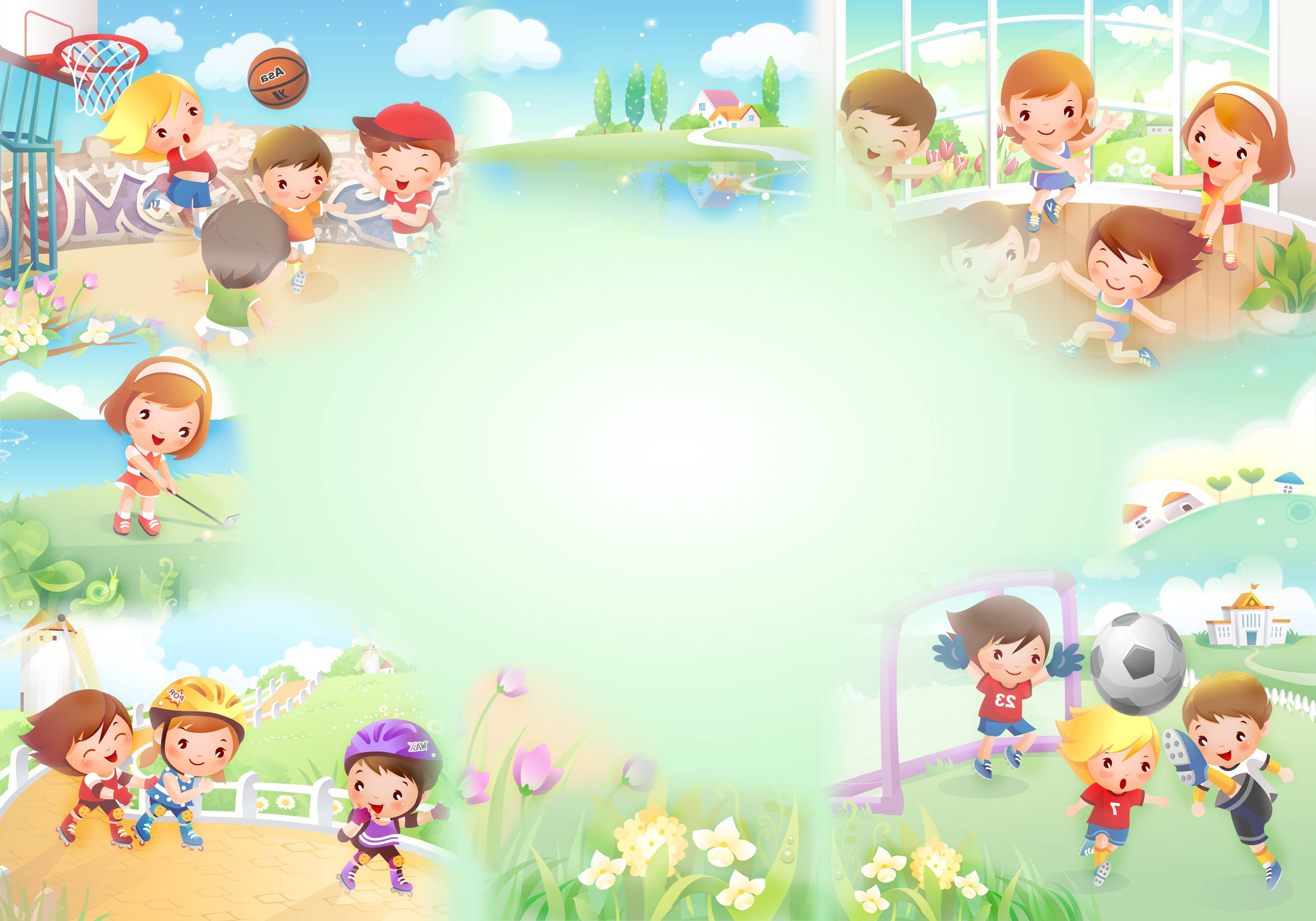 Совет клуба:
-представители администрации 
-учителя
-родители
-руководители спортивных кружков
Общее собрание клуба
Члены клуба:
-учащиеся
-учителя
-родители
Направления работы клуба
Нормативно правовая документация
Социальное партнерство
баскетбол
мини-футбол
настольный теннис
волейбол
русская лапта
шахматы
ОФП
Спортивные состязания, соревнования, турниры, праздники, подвижные перемены
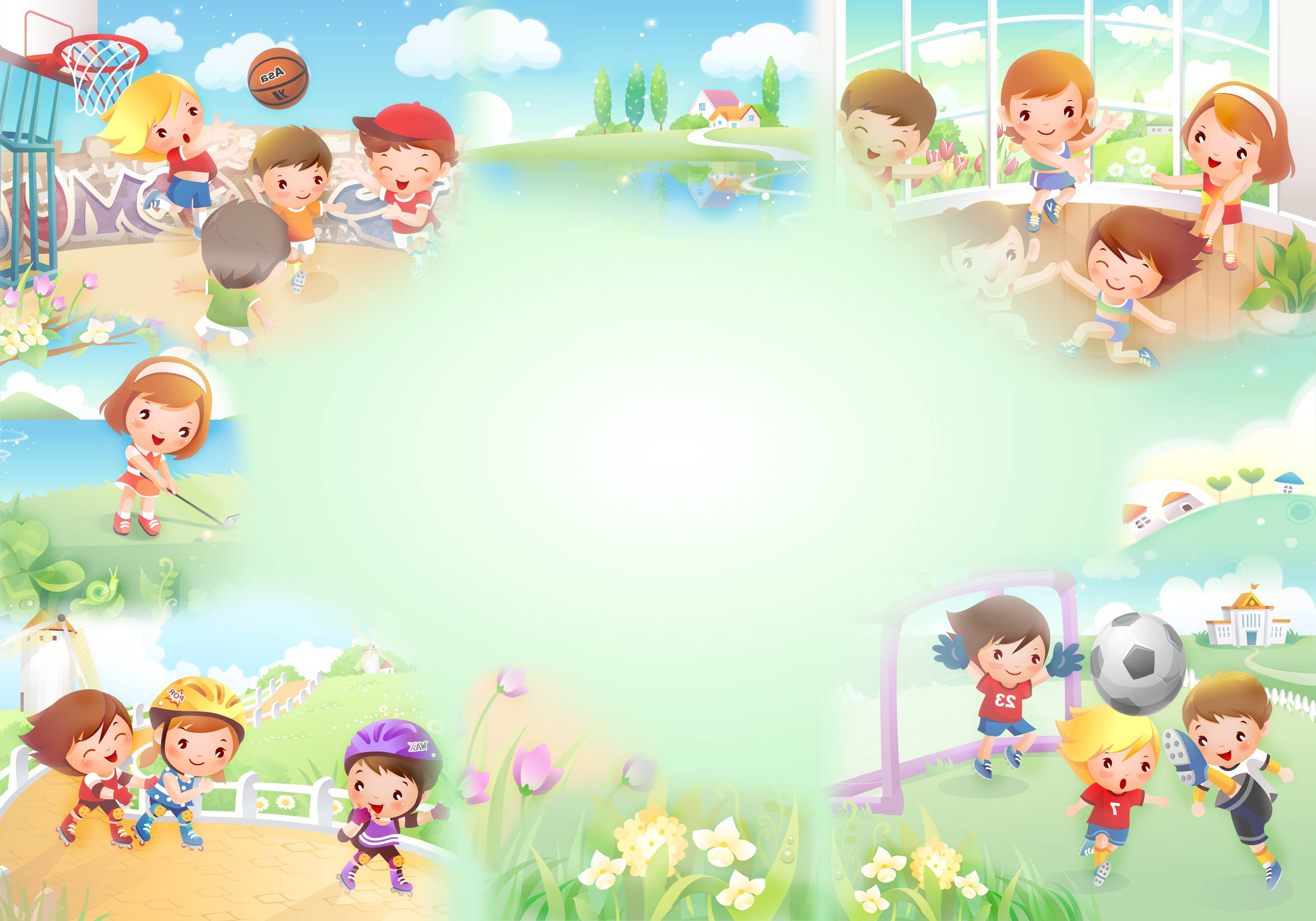 ЭМБЛЕМА КЛУБА
РАЗУМЕНСКАЯ ЗВЕЗДА
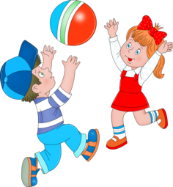 «Разуменская звезда»
движение
бодрость
В нашей школе каждый ребенок- это звезда.
спорт
здоровье
Спорт – это жизнь. 
Это легкость движенья.Спорт вызывает у всех уваженье.Спорт продвигает всех вверх и вперед.Бодрость, здоровье он всем придает.Все, кто активен и кто не ленится,Могут со спортом легко подружиться.
Мы живем в поселке Разумное Белгородского района.
ДЕВИЗ
Расписание занятий школьного спортивного клуба «Разуменская звезда»:
Суббота: 9.00 – 12.00 Воскресенье: 9.00 – 12.00
Руководитель спортивного клуба:  Сериков В.А.
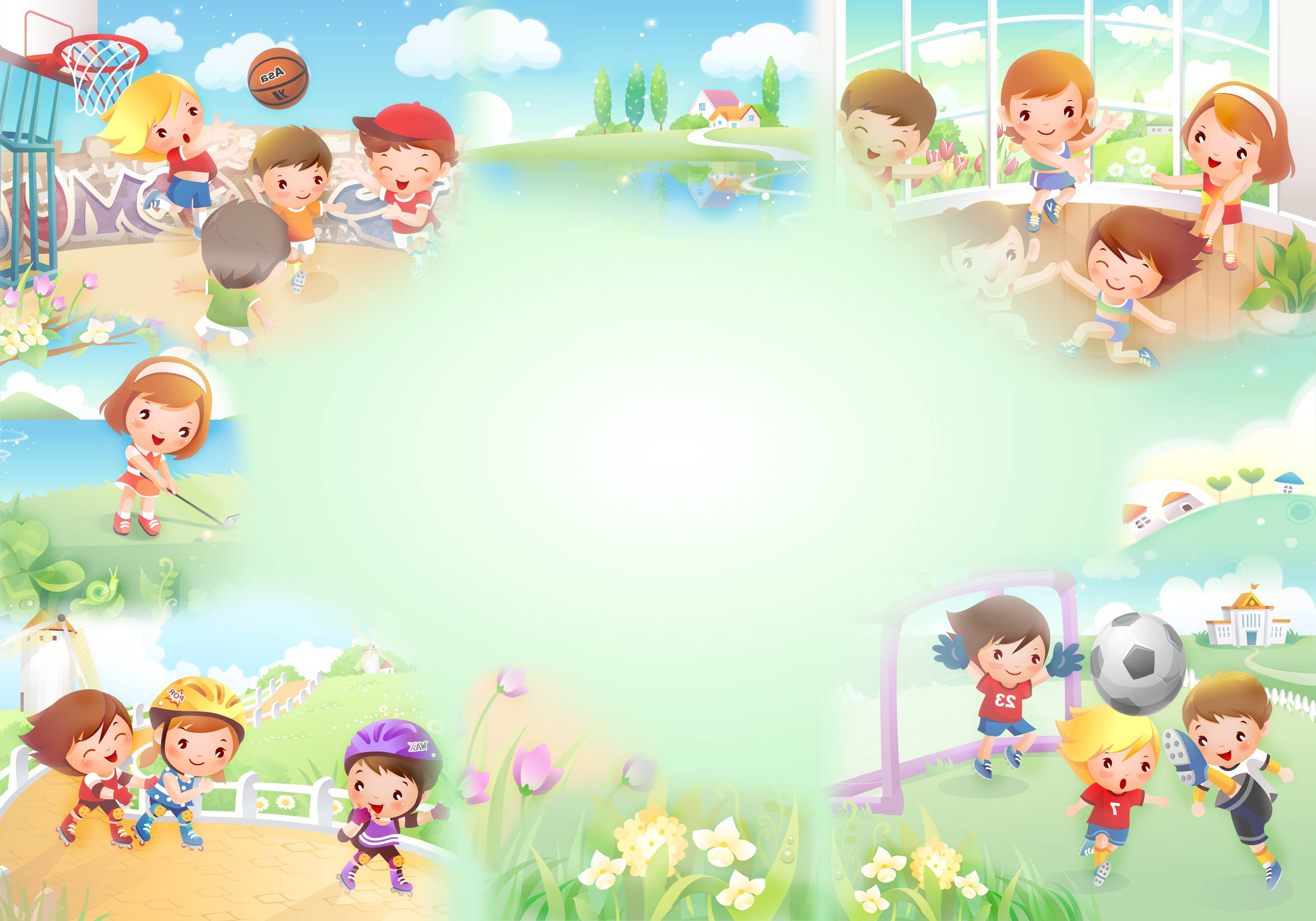 Физкультурно-оздоровительная деятельность, спортивно-массовые мероприятия
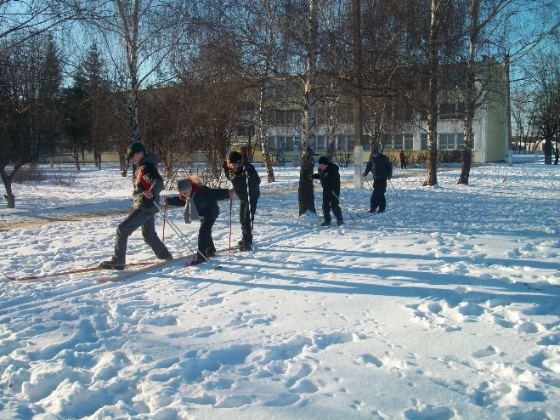 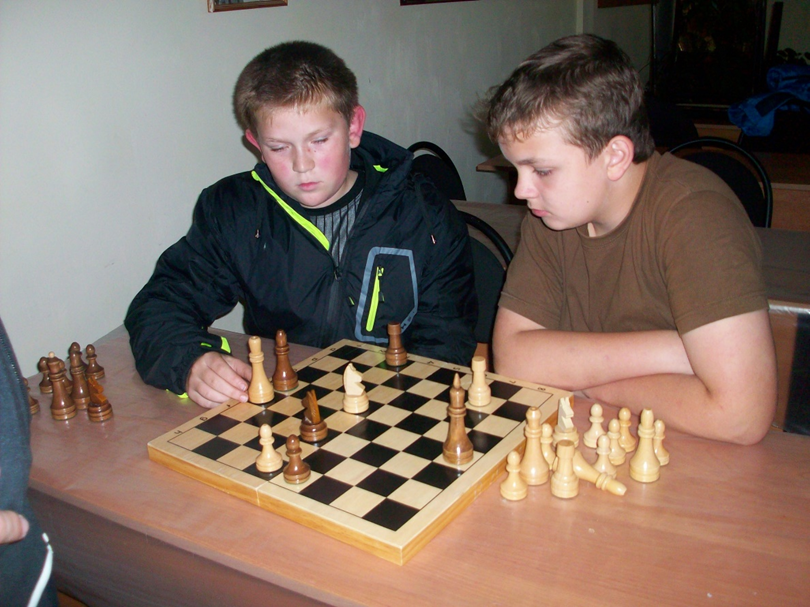 день здоровья,
 туристические походы,
 лыжные гонки, 
легкоатлетические эстафеты,
легкоатлетический кросс
 «День бегуна»,
 веселые старты
 «Гонка за лидером»…
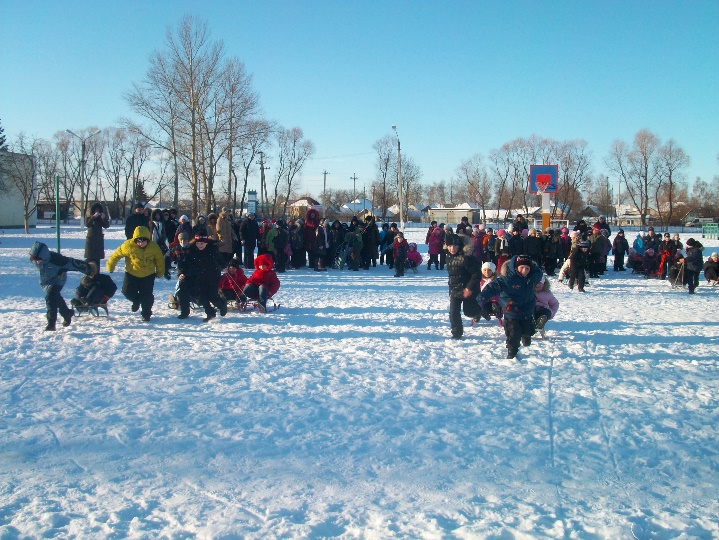 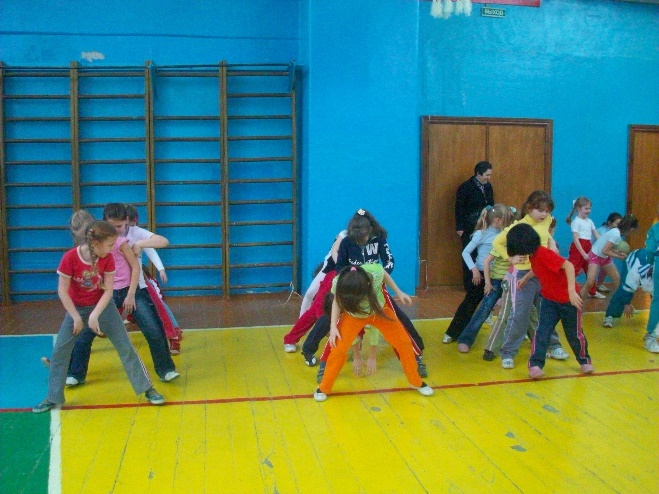 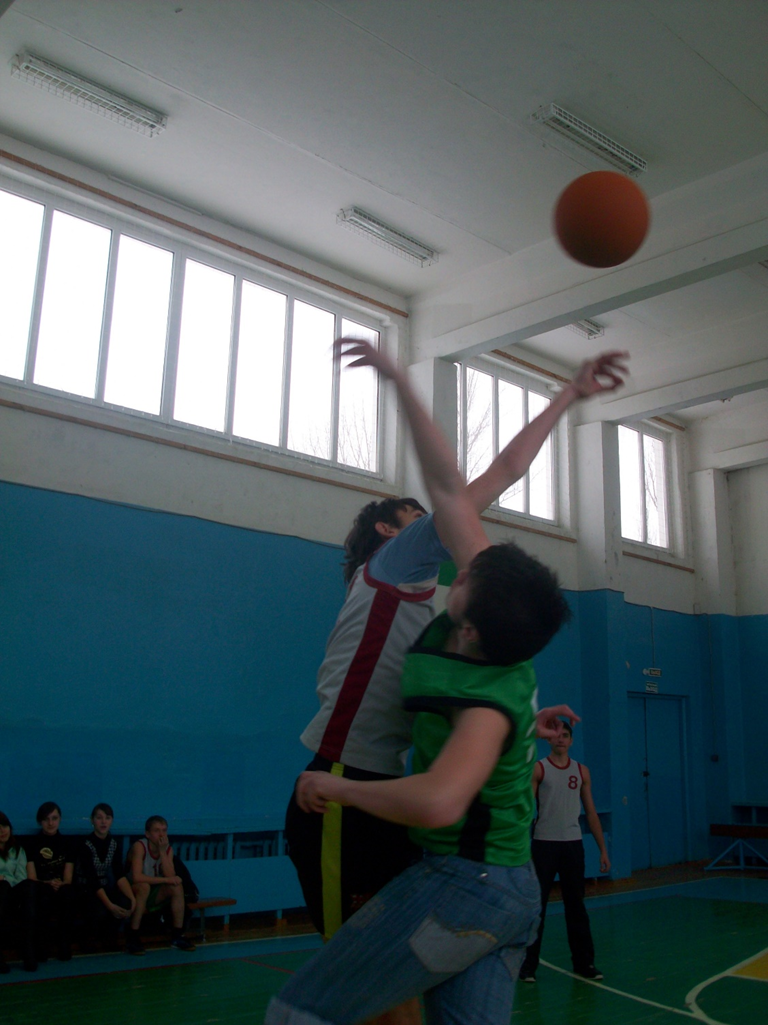 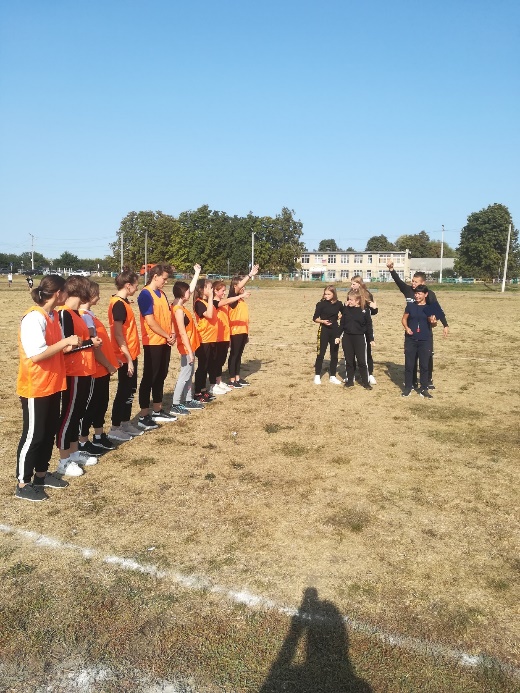 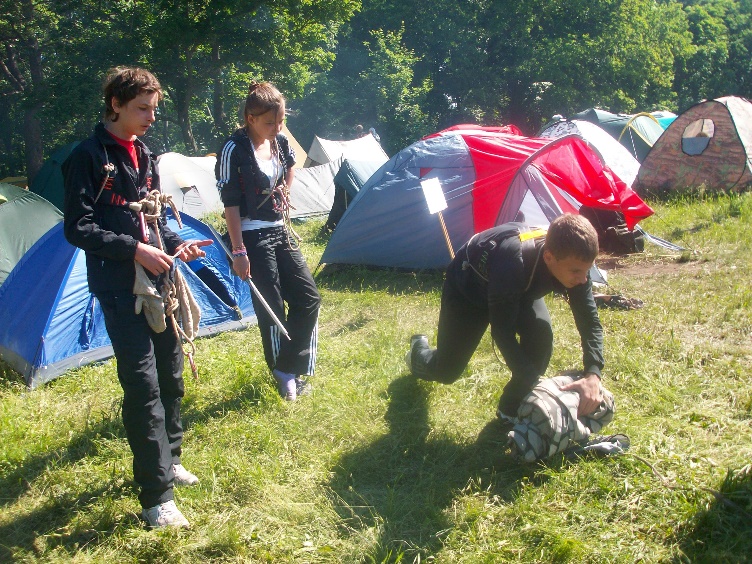 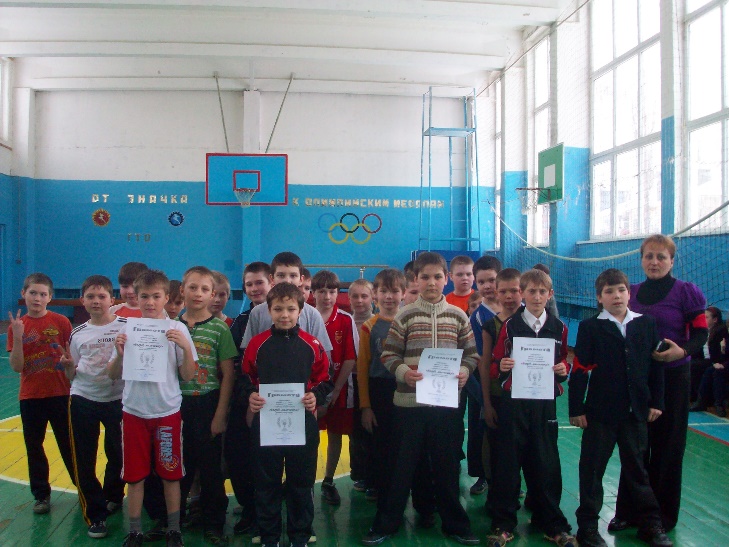 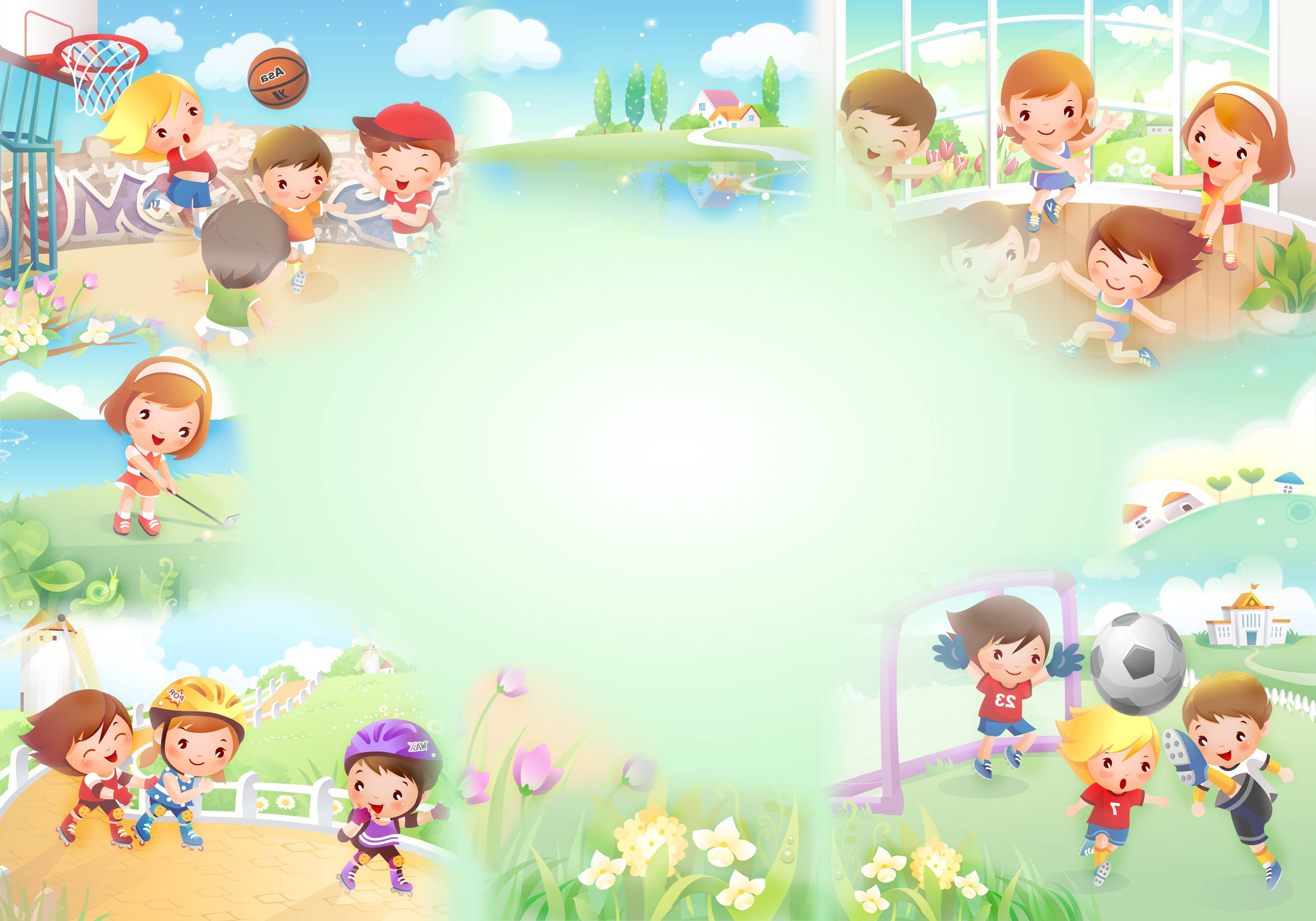 -спортивный праздник «Вперед, мальчишки!»
-спортивный праздник «А, ну-ка, девчонки!»
-соревнования на роликах, скейтах,
-первенство школы по пионерболу, волейболу, минифутболу, настольному теннису, шахматам и шашкам, лапте, баскетболу,
-президентские состязания, президентские игры, 
-сдача норм ГТО.
Физкультурно-оздоровительная деятельность, спортивно-массовые мероприятия
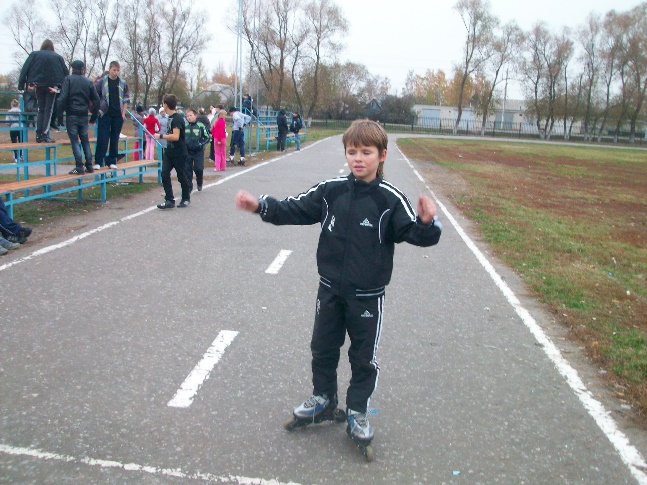 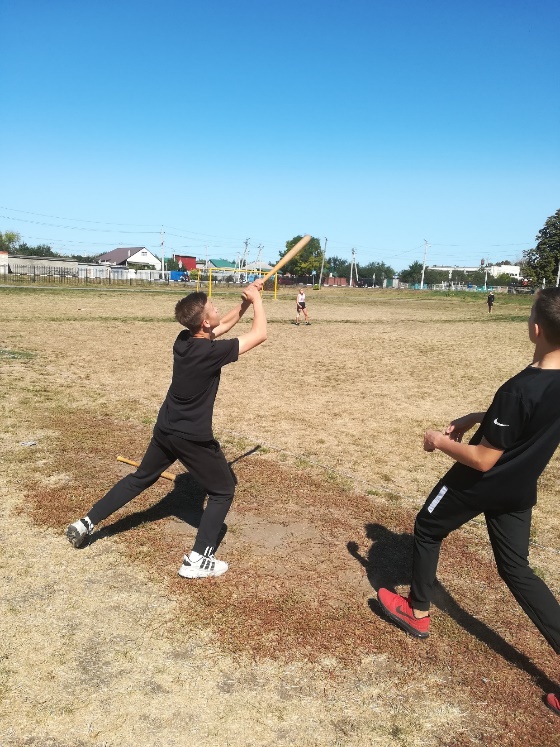 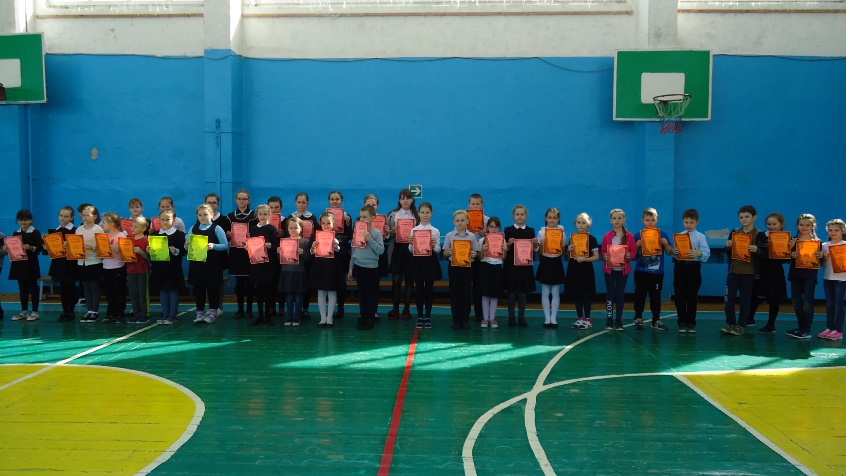 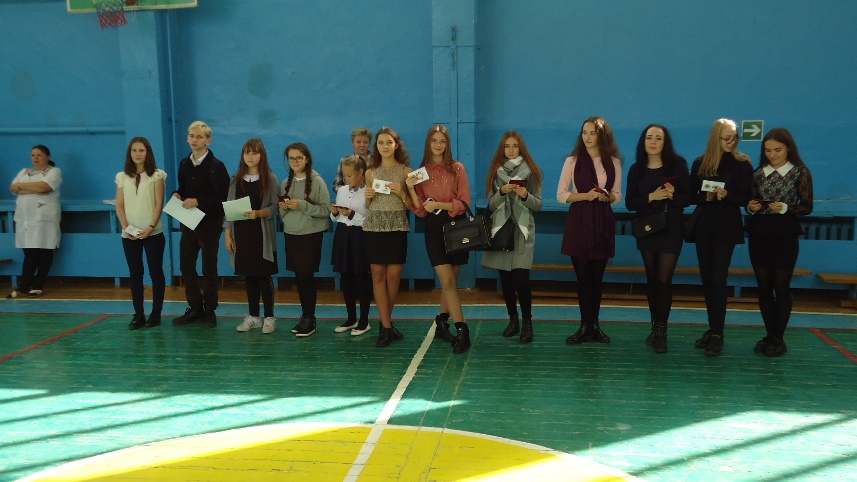 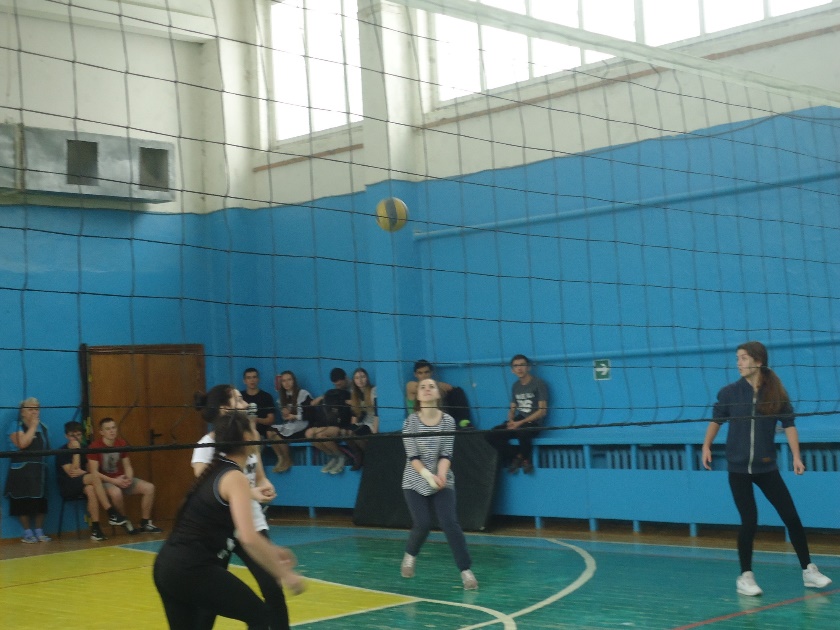 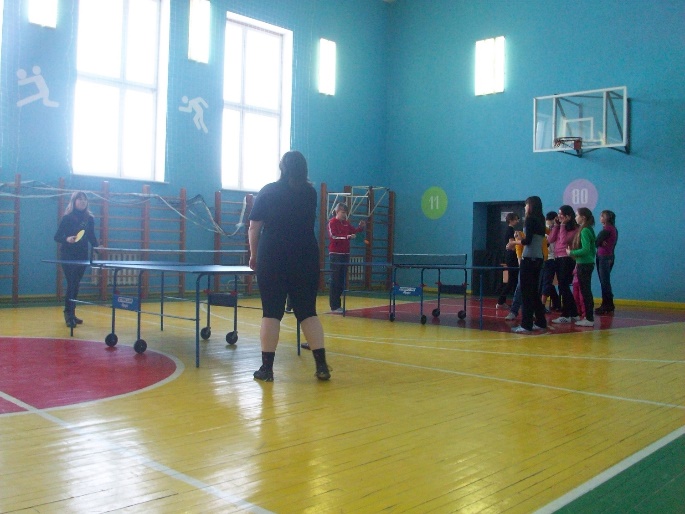 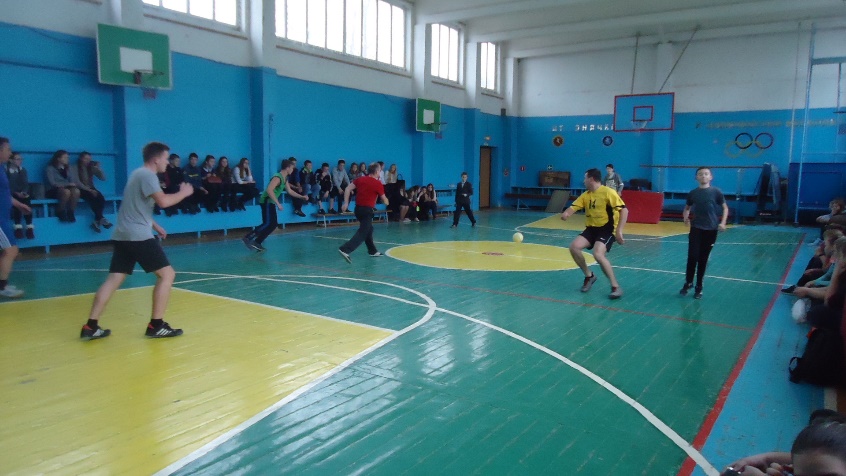 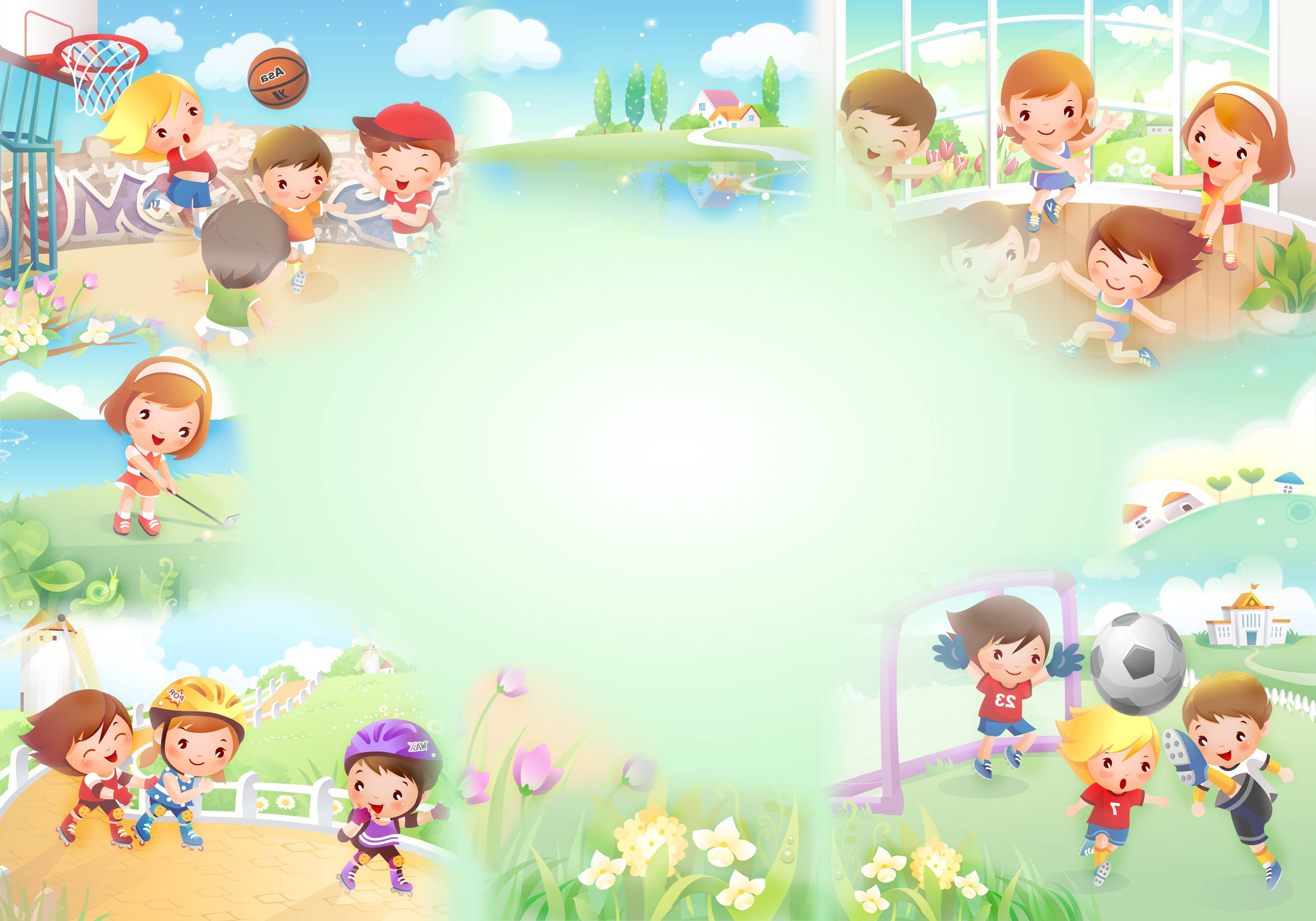 А ЭТО МАЛАЯ ЧАСТЬ  НАШИХ  НАГРАД!!!
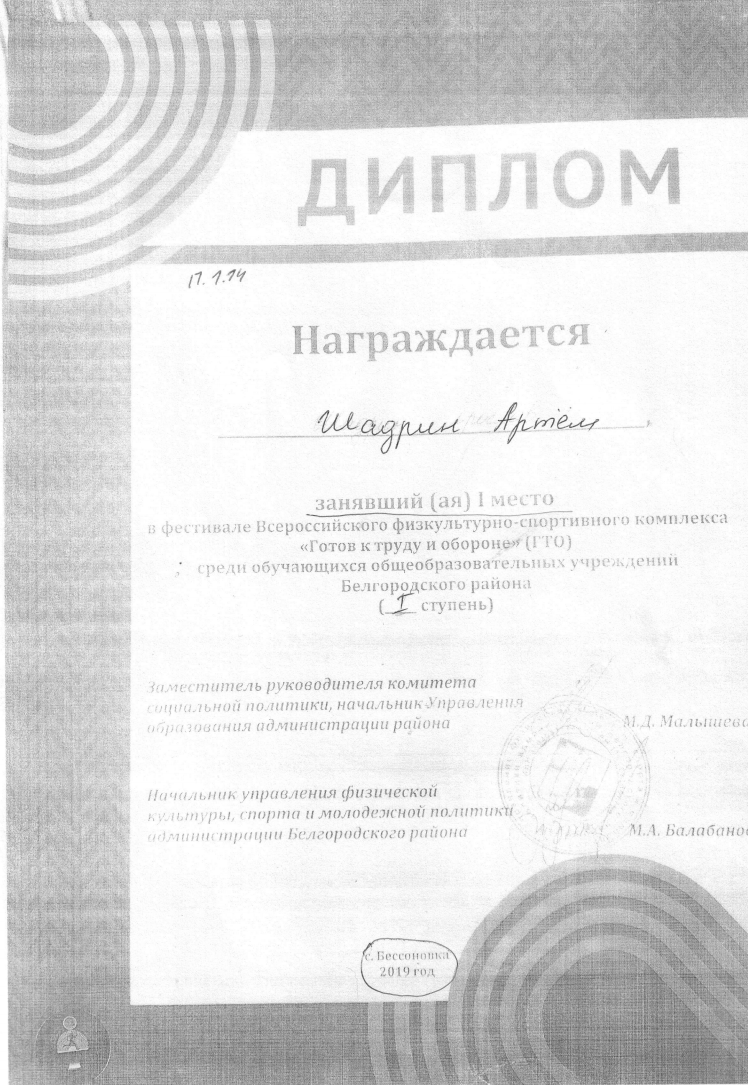 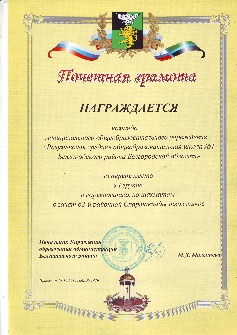 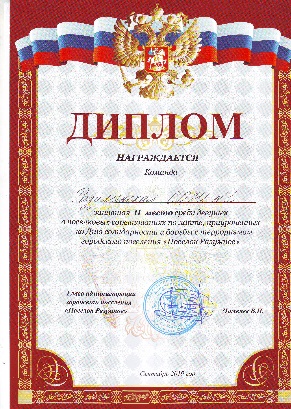 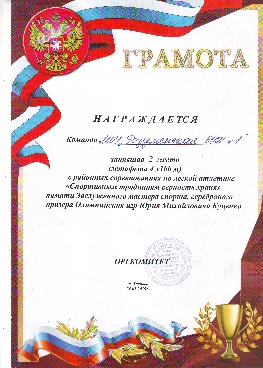 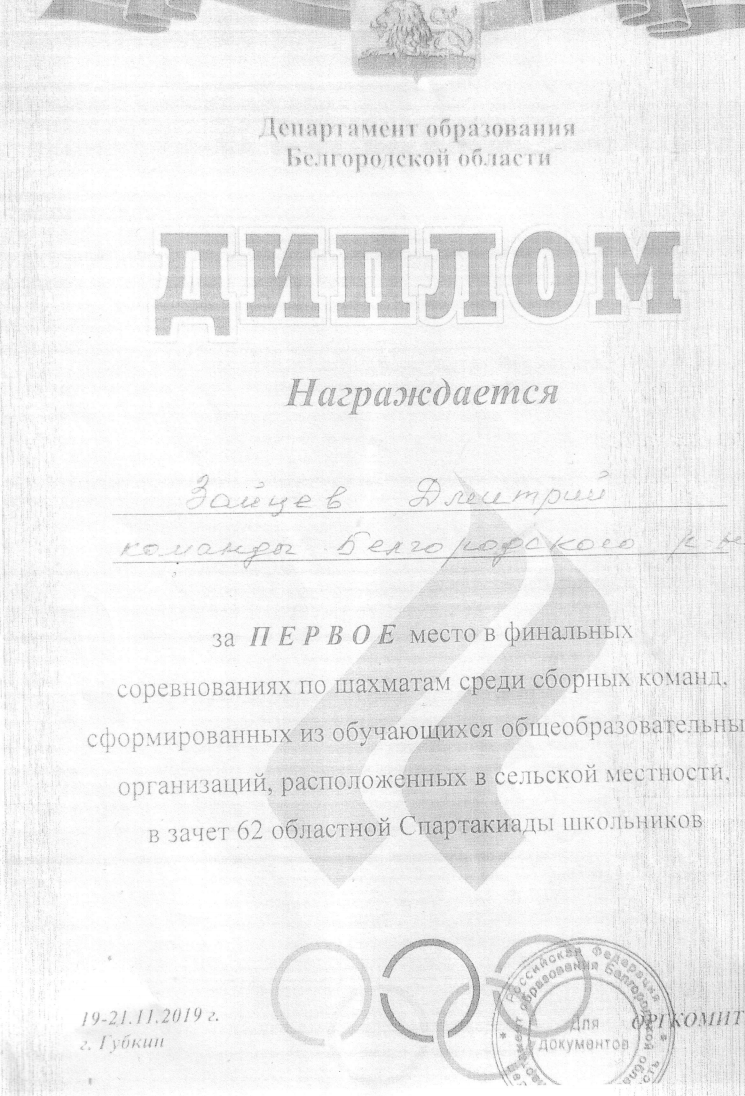 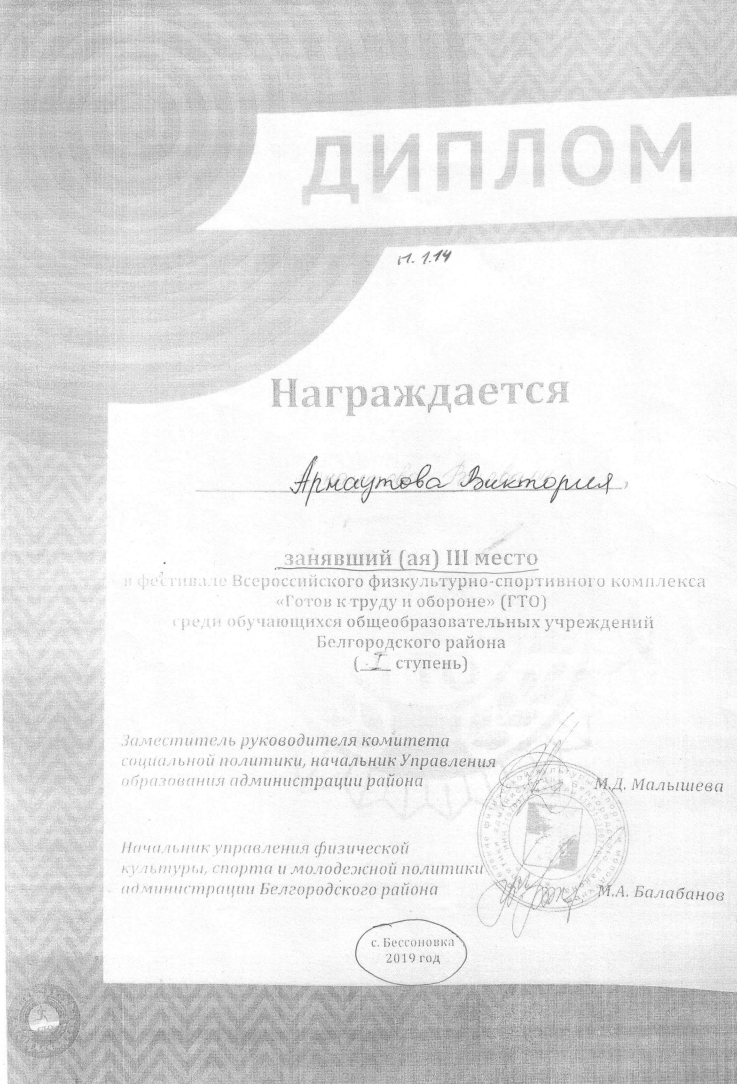 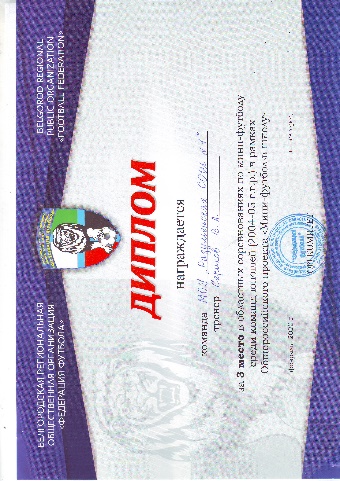 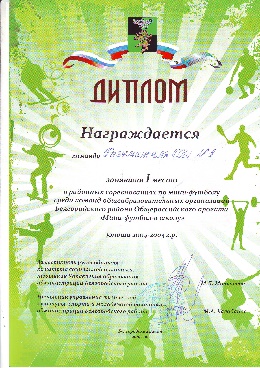 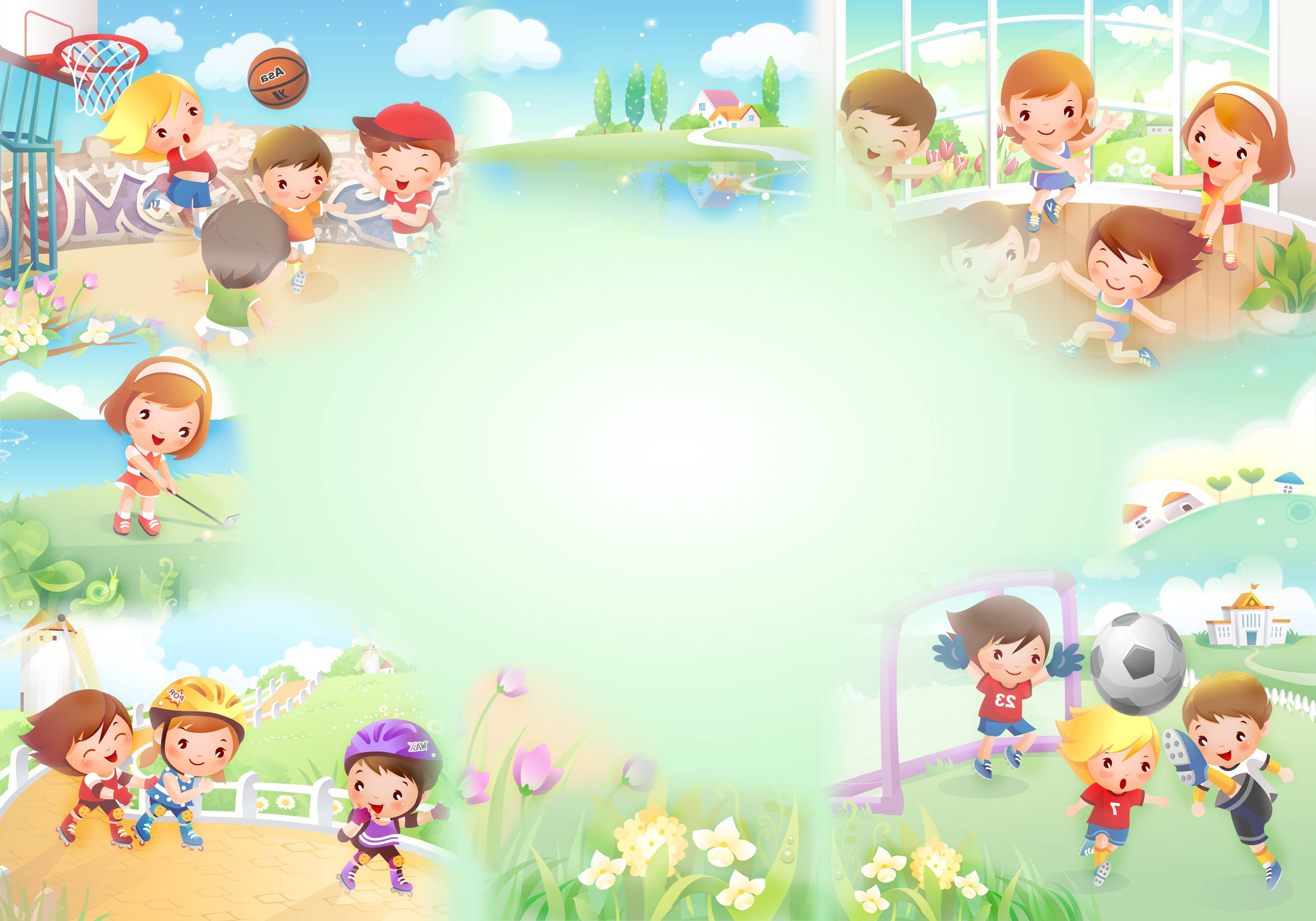 Материально-техническая база
Спортивный зал, школьный стадион, игровые площадки (баскетбольная, волейбольная, для мини-футбола, для классических игр), яма для прыжков, тренажерный городок, площадка для метания мяча, уголок ГТО, уголок ШСК «Разуменкая звезда»
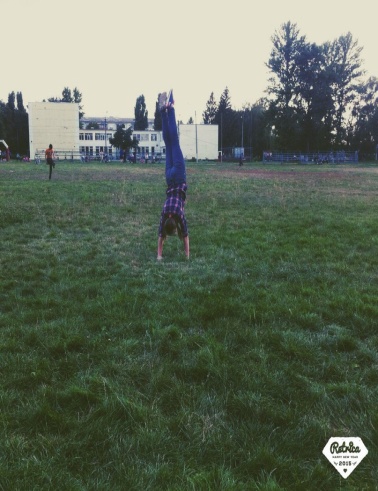 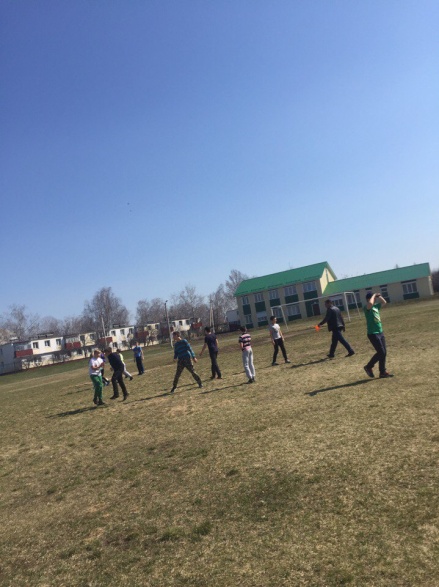 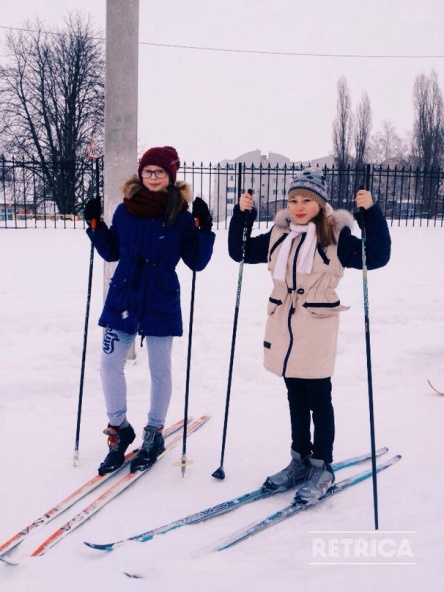 СОЛНЦЕ, ВОЗДУХ И ВОДА – НАШИ ЛУЧШИЕ ДРУЗЬЯ.С НИМИ БУДЕМ МЫ ДРУЖИТЬ,ЧТОБ ЗДОРОВЫМИ НАМ БЫТЬ.
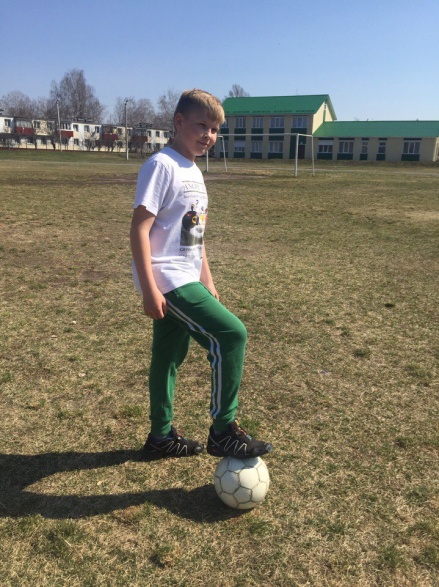 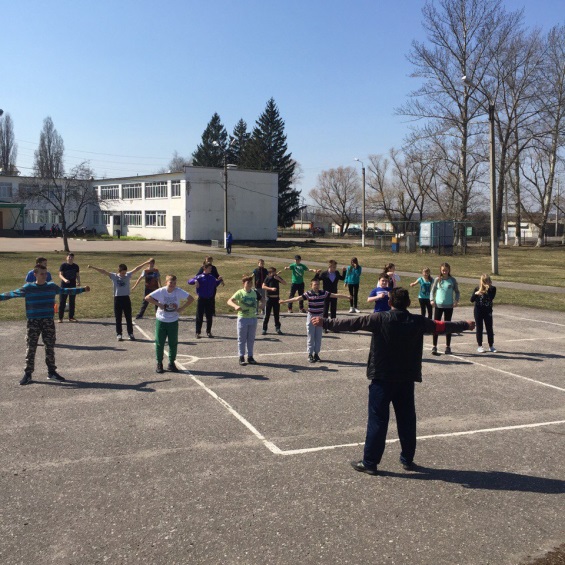 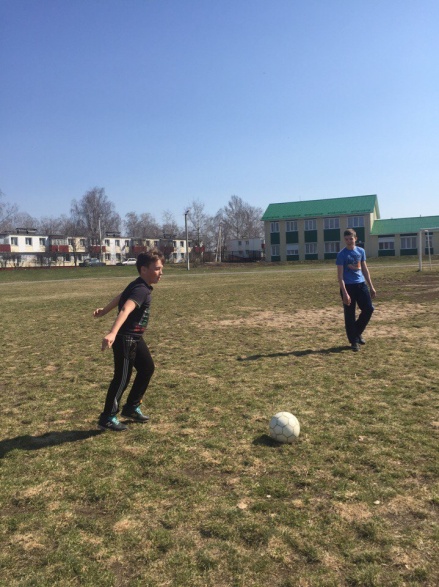 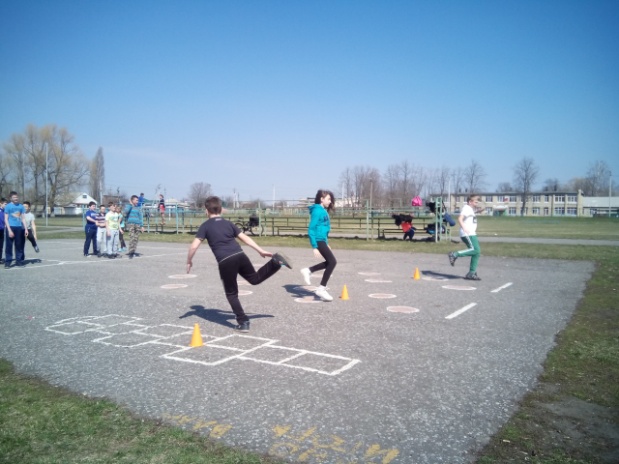 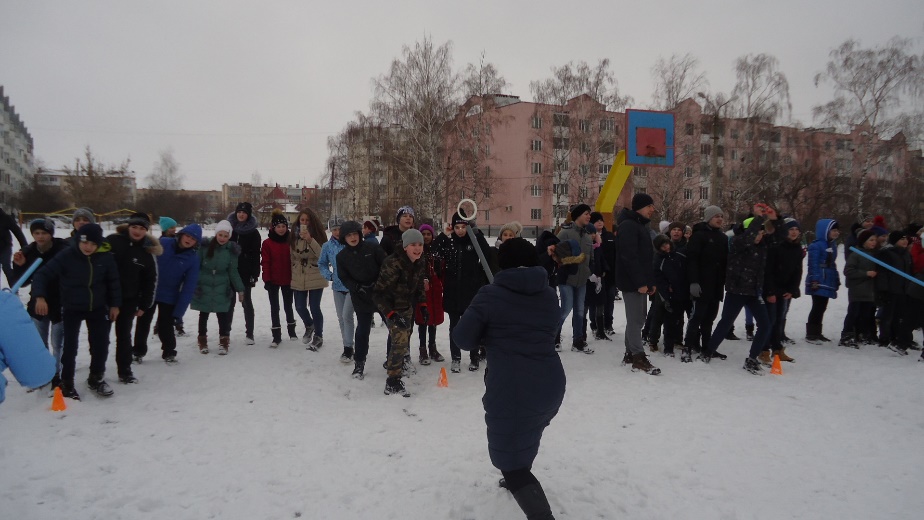 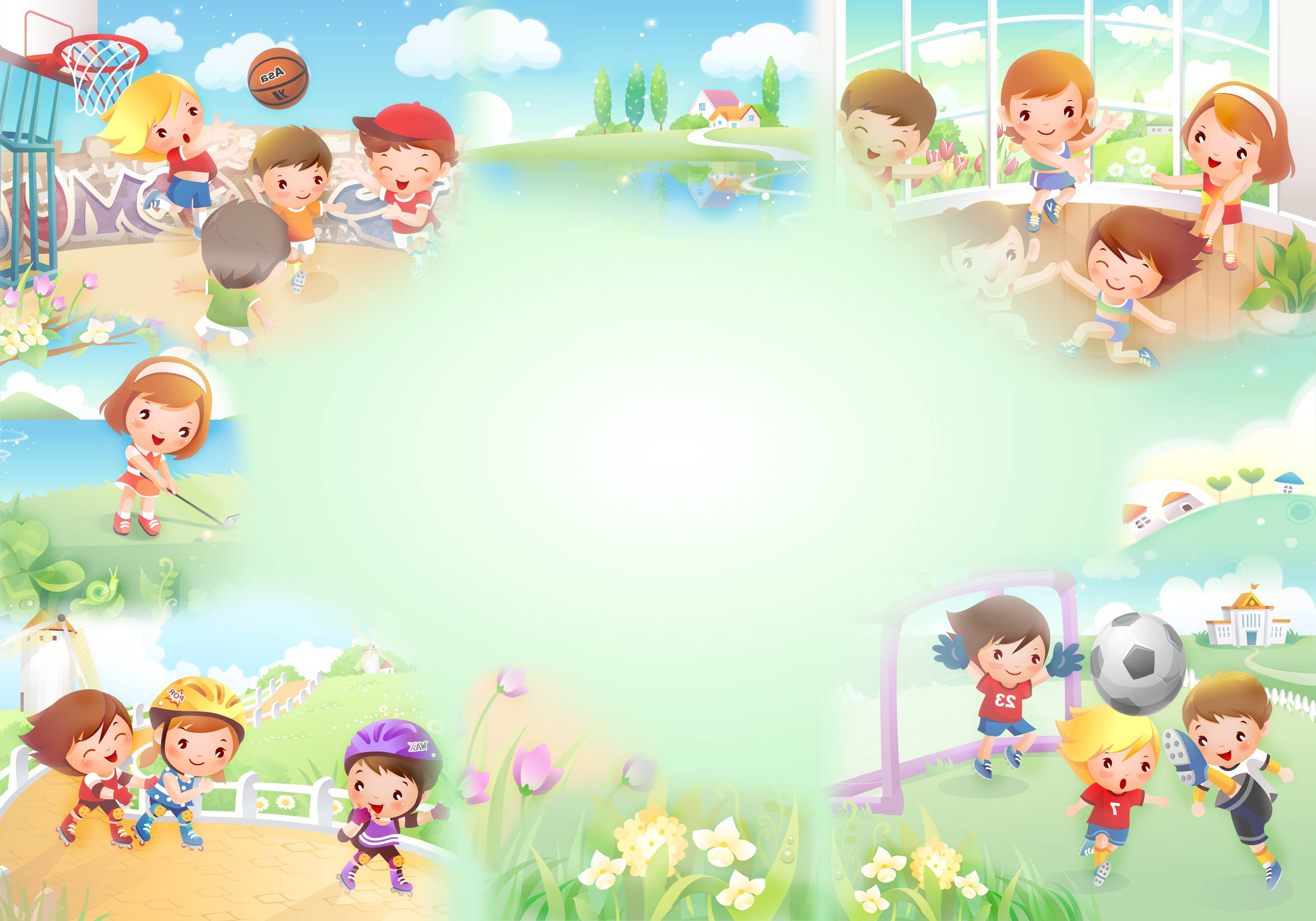 СПАСИБО ЗА ВНИМАНИЕ!!!